Figure 3.  Brain areas activated by the flavor of liquid food. The figure shows those areas activated by the main effect ...
Cereb Cortex, Volume 13, Issue 10, October 2003, Pages 1064–1071, https://doi.org/10.1093/cercor/13.10.1064
The content of this slide may be subject to copyright: please see the slide notes for details.
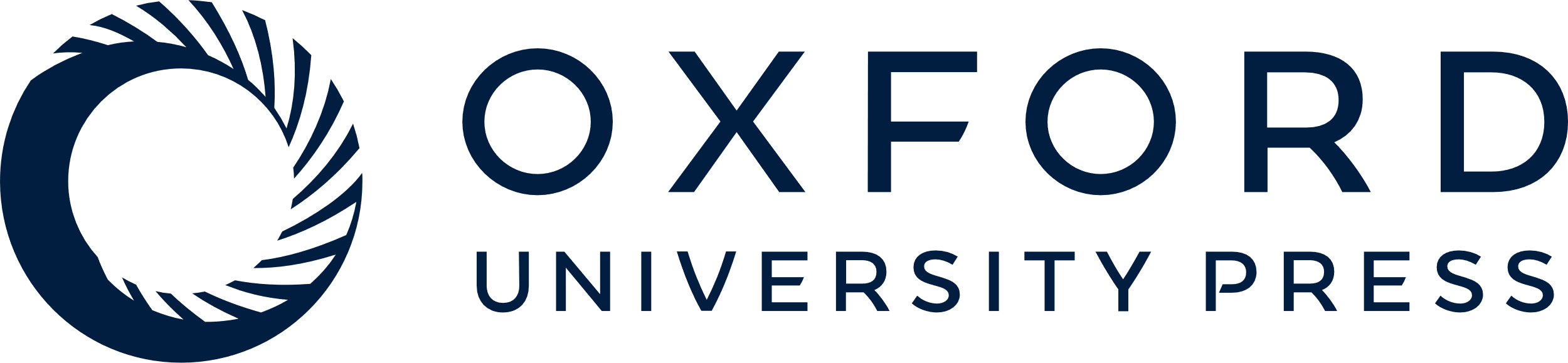 [Speaker Notes: Figure 3.  Brain areas activated by the flavor of liquid food. The figure shows those areas activated by the main effect of the flavor of liquid food, i.e. food minus control tasteless solution (P < 0.05, corrected for multiple comparisons). Most significantly areas of bilateral insula/operculum were activated by the flavor of liquid food along with regions of the caudal orbitofrontal cortex (cOFC) and anterior cingulate cortex (ACC). Coronal slices are shown above, and axial below.


Unless provided in the caption above, the following copyright applies to the content of this slide: © Oxford University Press]